Educación
SOCIOEMOCIONAL
Victoria Hernández Herrera
Escuela Normal de Educación Preescolar
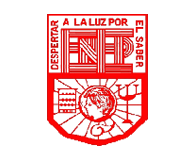 Educación socioemocional 

Alumna. Victoria Hernández Herrera
Titular. Martha Gabriela Ávila Camacho 

Unidad de aprendizaje I. Fundamentos científicos y pedagógicos de la educación socioemocional

ANALISIS DEL PROGRAMA DEL CURSO

Saltillo, Coahuila				25/08/2021
Propósito  y descripción general del curso
El curso Educación Socioemocional tiene como propósito general que el estudiantado desarrolle sus propias competencias socioemocionales y adquiera las estrategias de educación socioemocional que le permita hacer transferencias y transposiciones didácticas para construir ambientes de aprendizaje incluyentes y promover el sano desarrollo socioemocional de todos sus estudiantes.
En este curso se retoma y profundizan los aspectos del curso de Desarrollo y aprendizaje, pues provee al estudiantado de fundamentos teórico-prácticos sobre el desarrollo socioemocional de niñas y niños, que les permitirán comprender mejor su conducta, y diseñar estrategias de enseñanza y aprendizaje que fomente un clima del aula positivo, que posibilite regular las emociones, para favorecer el aprendizaje y establecer relaciones constructivas entre sí.
Competencias del Perfil de Egreso
Competencias genéricas
Competencias Profesionales
Detecta las necesidades de aprendizaje de los alumnos con discapacidad, con dificultades severas de aprendizaje, de conducta o de comunicación, o bien con aptitudes sobresalientes para favorecer su desarrollo cognitivo y socioemocional.
Aplica el plan y programas de estudio para alcanzar los propósitos educativos y contribuir al pleno desenvolvimiento de las capacidades de sus alumnos.
Diseña adecuaciones curriculares aplicando sus conocimientos psicopedagógicos, disciplinares, didácticos, y tecnológicos para propiciar espacios de aprendizaje incluyentes que respondan a las necesidades educativas de todos los alumnos en el marco del plan y programas de estudio.
Integra recursos de la investigación educativa para enriquecer su práctica profesional, expresando su interés por el conocimiento, la ciencia y la mejora de la educación
Soluciona problemas y toma decisiones utilizando su pensamiento crítico y creativo.
Aprende de manera autónoma y muestra iniciativa para auto-regularse y fortalecer su desarrollo personal.
Utiliza las tecnologías de la información y la comunicación de manera crítica.
Aplica sus habilidades lingüísticas y comunicativas en diversos contextos.
En la primera Unidad se buscará que valore la importancia de la educación socioemocional a través de analizar y reflexionar el papel de las emociones y de los vínculos afectivos en el aprendizaje, en la información de relaciones constructivas, en el comportamiento cívico y ético, y en el bienestar individual y social.
En la segunda unidad se busca que el estudiante comprenda el proceso de desarrollo socioemocional en la infancia y pueda identificar qué prácticas de convivencia y crianza fomentan su sano desarrollo y cuáles lo obstaculizan.
En la tercera unidad se busca que el estudiante aplique estrategias que le permitan desarrollar sus propias habilidades socioemocionales y emplearlas en su labor profesional a través de las planeaciones de clase y el ejercicio de ayudantía durante las jornadas de práctica.
Competencias  Profesionales
Estas las trabajaríamos ya que como pude observar en las proyectos que podríamos llevar acabo, en estos sobresale el tema de la importancia
De conocer el desarrollo socioemocional de un infante, como detectarlos, diseñaremos  planeaciones con el plan y programas de estudio vigente que en este periodo será el de Aprendizajes Clave, también pude observar que realizaremos un reporte de un diario, un ensayo y un documental que presentaremos a padres de familia para explicarles sobre la importancia de que se les brinde una educación socioemocional para los niños y como influye en su desarrollo, como    sabemos debemos apoyarnos de distintos              recursos, herramientas y teorías.
Según lo que puedo observar, en curso trabajaremos las competencias genéricas ya que buscaremos y utilizaremos herramientas que nos ayuden con nuestra practica y la mejoren, desarrollaremos nuestra creatividad y un pensamientocritico para dar solución a distintas situaciones quese nos presenten